OSJETILA SLUHA I VIDA
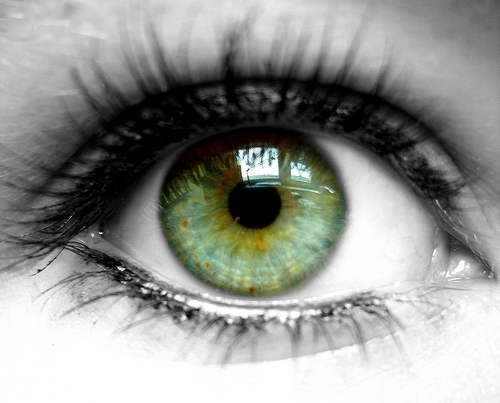 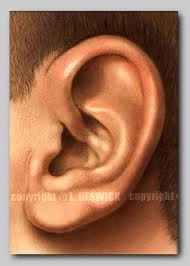 Osjetilo vida
Vid je jedan od najvažnijih osjetila
Njime primamo 90% informacija iz okoline
Oči su organi koji opažaju svjetlost
Oko je parni organ sličan fotoaparatima i kamerama
Oko ima vidni kut od 200c i 10 milijuna nijansi boja
7.2.2011
Osjetila  sluha i vida
Tri ovojnica: Bjeloočnica, mrežnica, žilnica
Žuta pjega je dio mrežnice odgovoran za oštrinu vida
Slijepa pjega je početak vidnog živca koji je neosjetljiv na svjetlo
7.2.2011
Osjetila  sluha i vida
Oko štite dva para trepavica, dva para kapaka , obrve i suzna žlijezda
Ljudsko oko
7.2.2011
Osjetila  sluha i vida
7.2.2011
Osjetila  sluha i vida
Mane oka
Kratkovidnost - jasno vide bliske predmete,a udaljene vide zamućeno
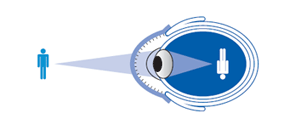 7.2.2011
Osjetila  sluha i vida
Dalekovidnost – bliske predmete vide zamućeno, a daleke vide jasno
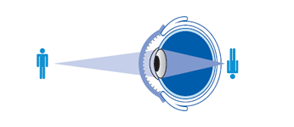 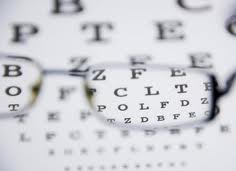 7.2.2011
Osjetila  sluha i vida
OKOM GLEDAMO,  MOZGOM VIDIMO!
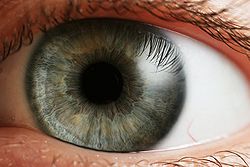 Osjetilo sluha
Uho je organ za osjetilo sluha
Uho dijelimo na tri djela: a) vanjsko uho
                                       b) srednje uho
                                       c) unutarnje uho
Vanjsko uho čine: 
  UŠKA -  prikuplja zvučne valove i šalje prema zvukovodu 
  ZVUKOVOD – vodi zvučne valove prema srednjem te unutarnjem uhu
7.2.2011
Osjetila  sluha i vida
Srednje uho čine:
   BUBNJIĆ – tanka opna koja se nalazi na prijelazu između vanjskog i srednjeg uha                         SLUŠNJE KOŠĆICE -  čekić, stremen i nakovanj
   EUSTAHIJEVA CIJEV –  tuba koja spaja ždrijelo s srednjim uhom.
7.2.2011
Osjetila  sluha i vida
Unutarnje uho čine: 
     TRI POLUKRUŽNA KANALIĆA
     DVA MJEHURIĆA
     PUŽNICA – u obliku puževe kućice, sadrži tekućinu i slušne stanice

Središte za sluh nalazi se u velikom mozgu
7.2.2011
Osjetila  sluha i vida
7.2.2011
Osjetila  sluha i vida
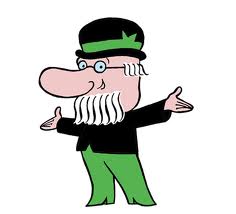 Kviz
Koje su tri ovojnice oka?

Što je kratkovidnost, a što dalekovidnost?

Koji dijelovi uha ne pripadaju unutarnjem uhu?
7.2.2011
Osjetila  sluha i vida
1.  Tri ovojnice oka su bjeloočnica, mrežnica i žilnica.
7.2.2011
Osjetila  sluha i vida
2.
a) Kratkovidnost je mana oka kojom čisto vidimo bliske predmete, a daleke vidimo mutno.
b) Dalekovidnost je mana oka kojom čisto vidimo daleke predmete, a bliske vidimo mutno.
7.2.2011
Osjetila  sluha i vida
3.   Uška, zvukovod, bubnjić, slušne koščice i Eustahijeva cijev.
7.2.2011
Osjetila  sluha i vida
Izradila:
MARIJA KARAN                        8.a
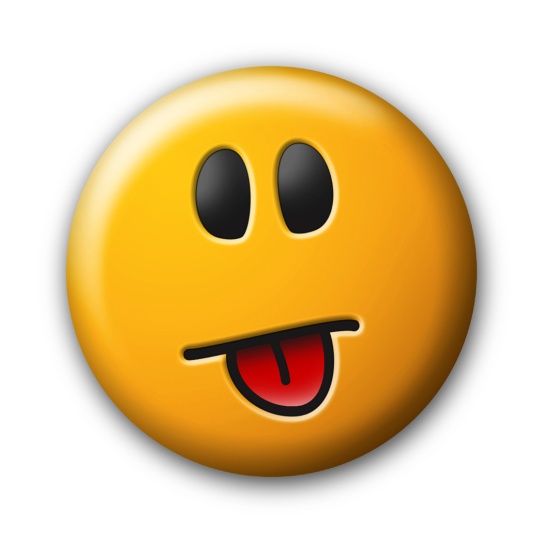 7.2.2011
Osjetila  sluha i vida